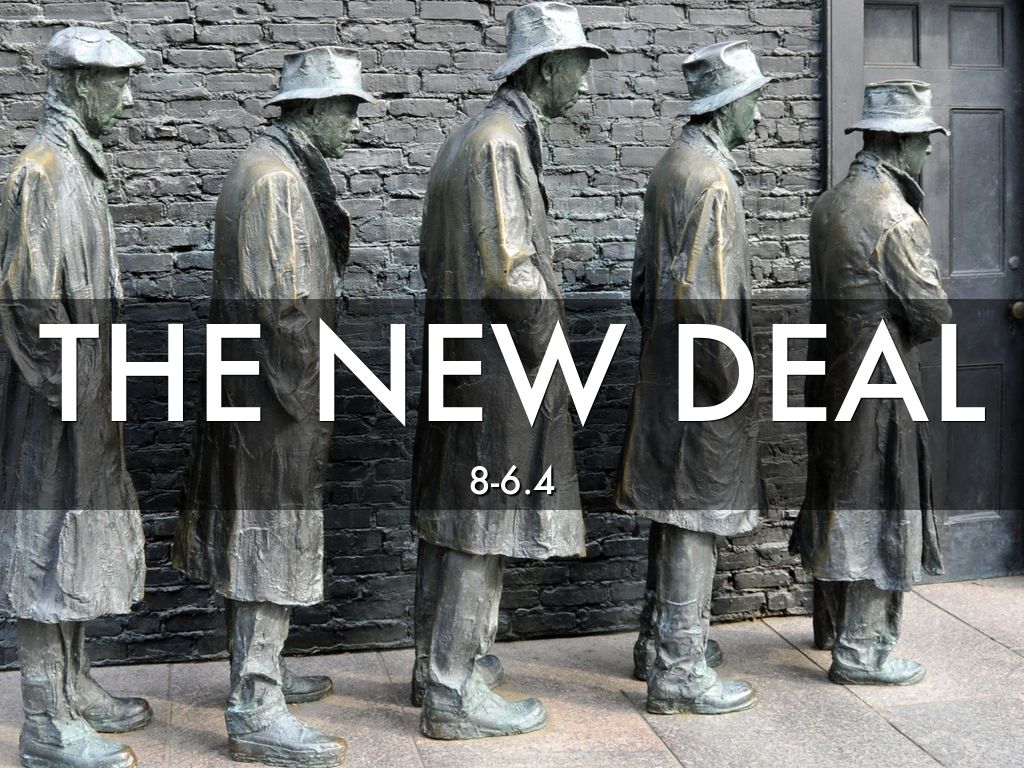 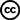 Photo by Tony Fischer Photography - Creative Commons Attribution License  https://www.flickr.com/photos/22714323@N06
Created with Haiku Deck
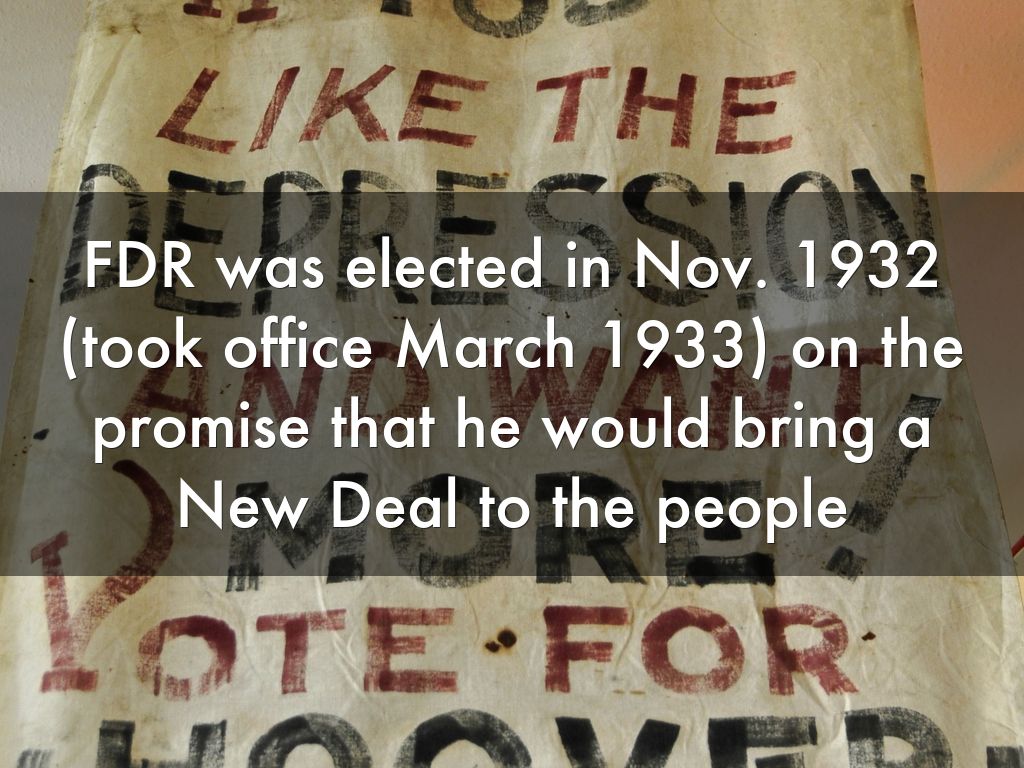 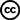 Photo by Tony Fischer Photography - Creative Commons Attribution License  https://www.flickr.com/photos/22714323@N06
Created with Haiku Deck
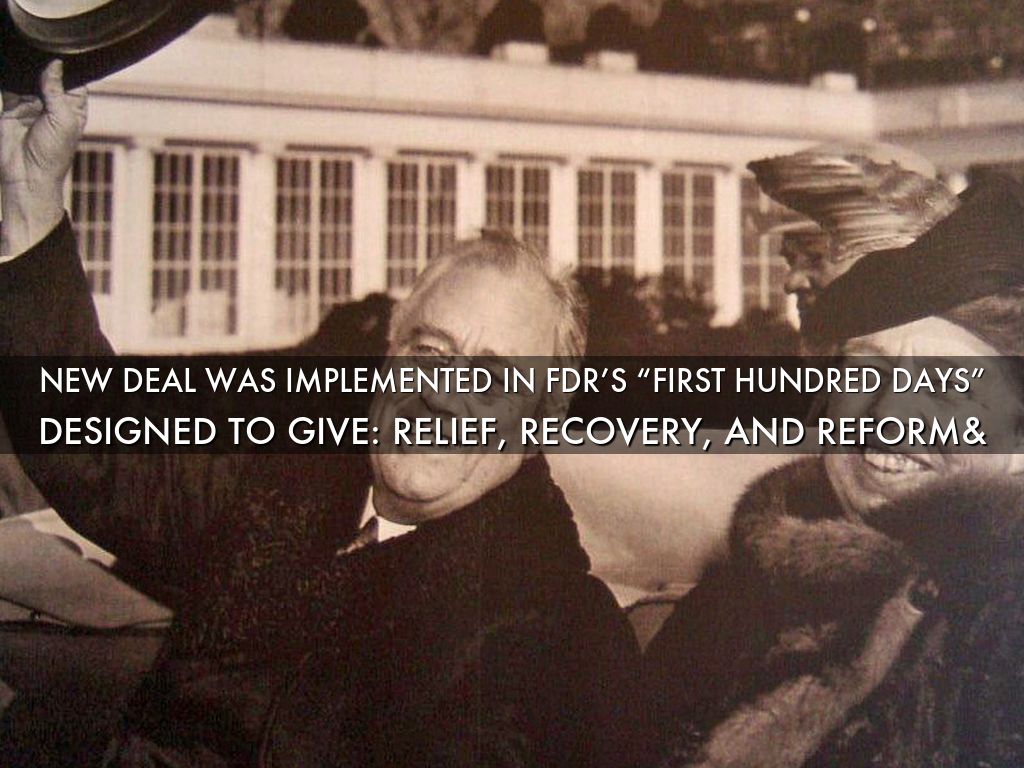 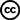 Photo by Tony Fischer Photography - Creative Commons Attribution License  https://www.flickr.com/photos/22714323@N06
Created with Haiku Deck
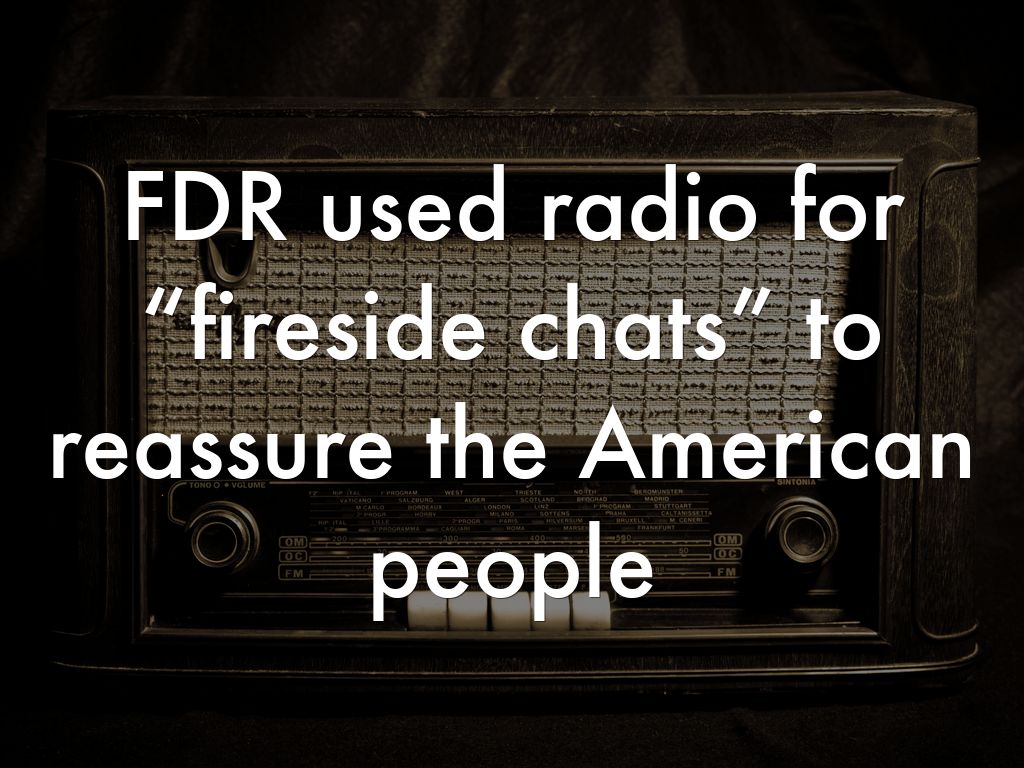 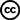 Photo by svaboda! - Creative Commons Attribution License  https://www.flickr.com/photos/27010152@N06
Created with Haiku Deck
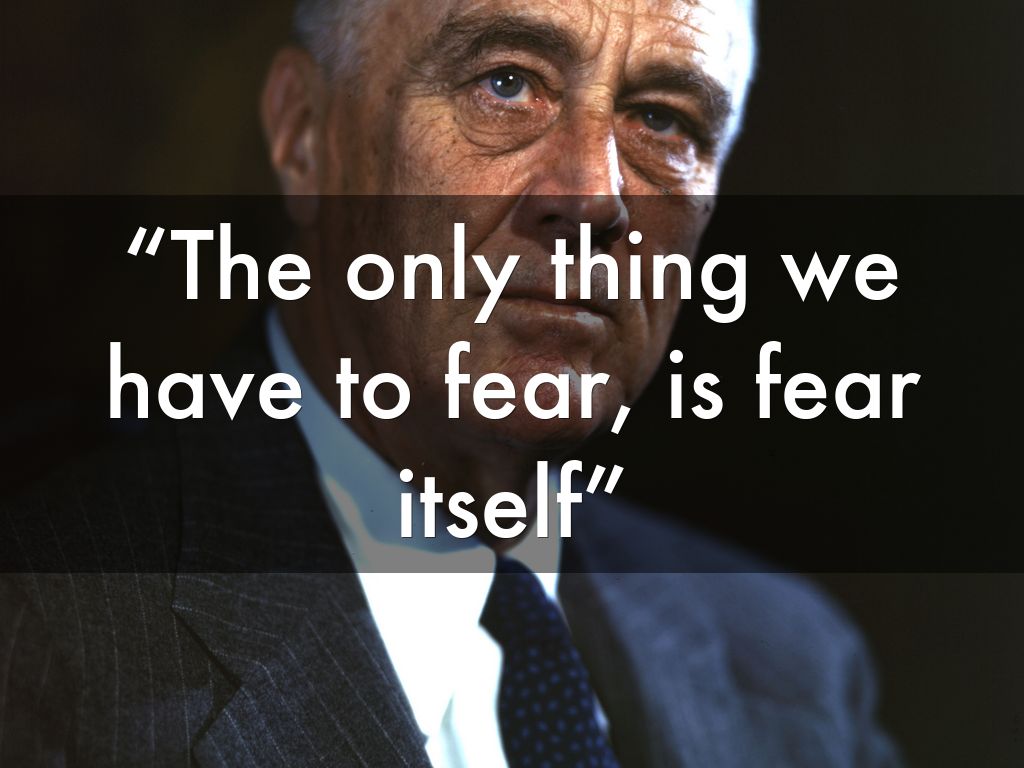 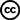 Photo by FDR Presidential Library & Museum - Creative Commons Attribution License  https://www.flickr.com/photos/54078784@N08
Created with Haiku Deck
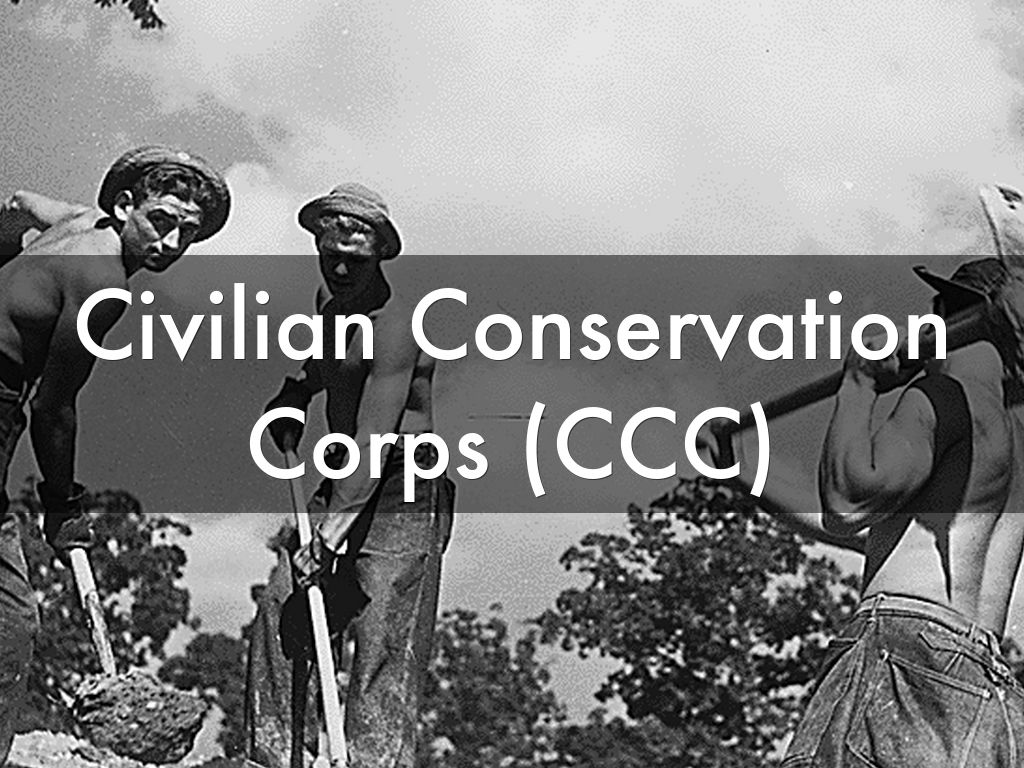 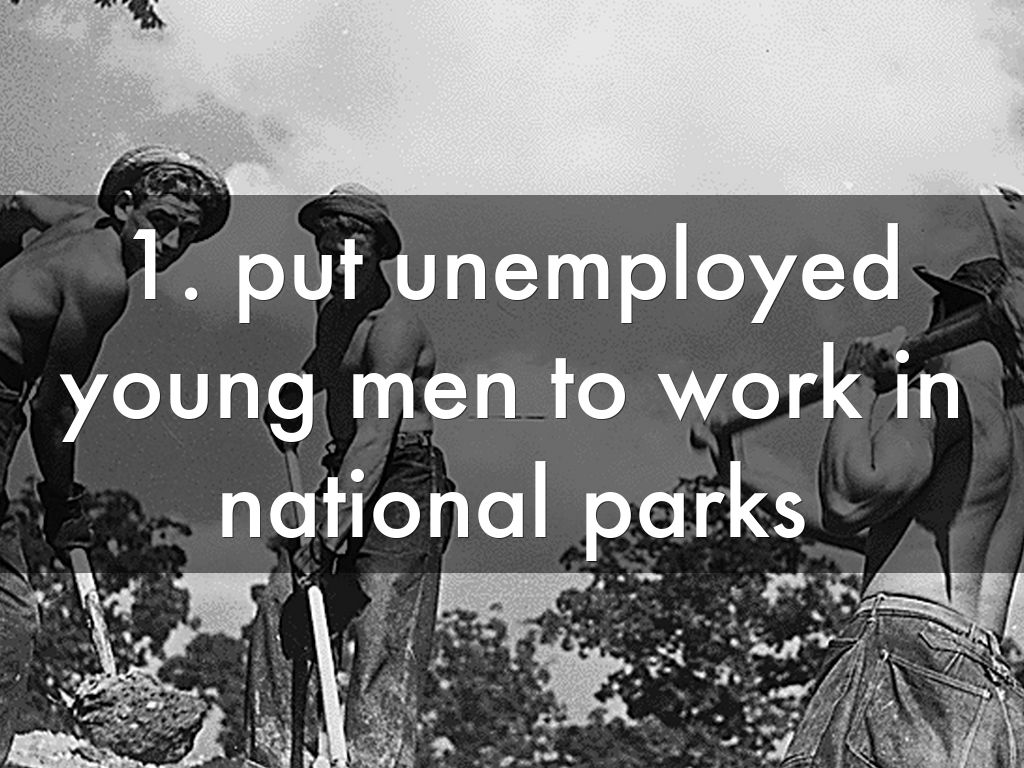 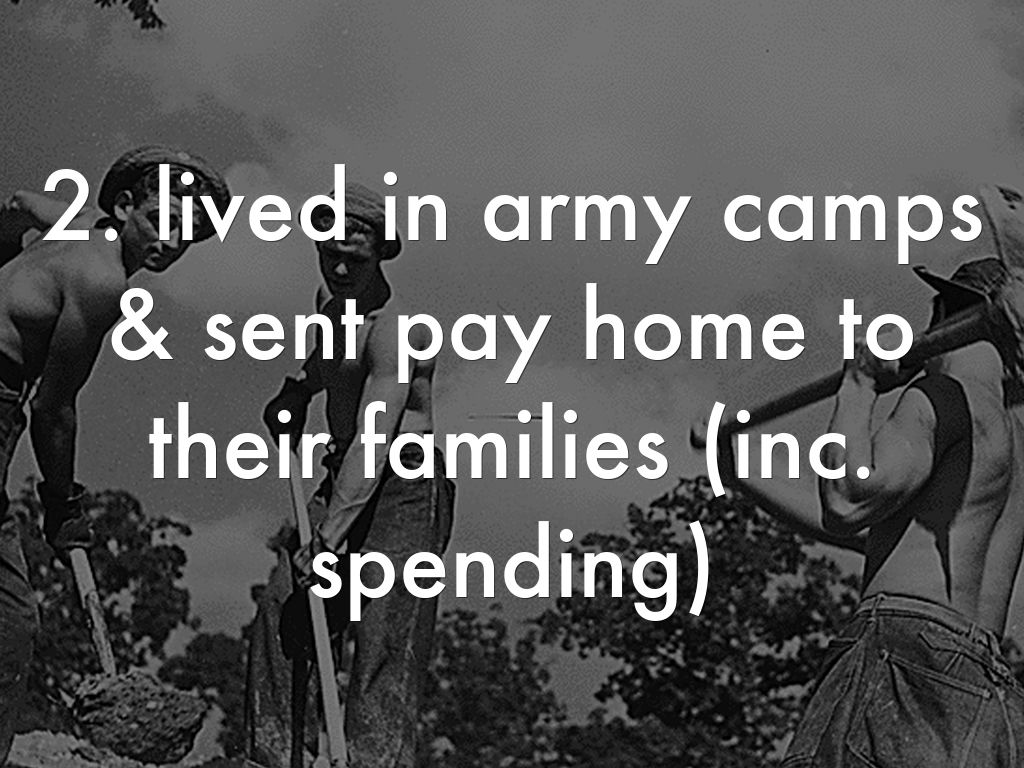 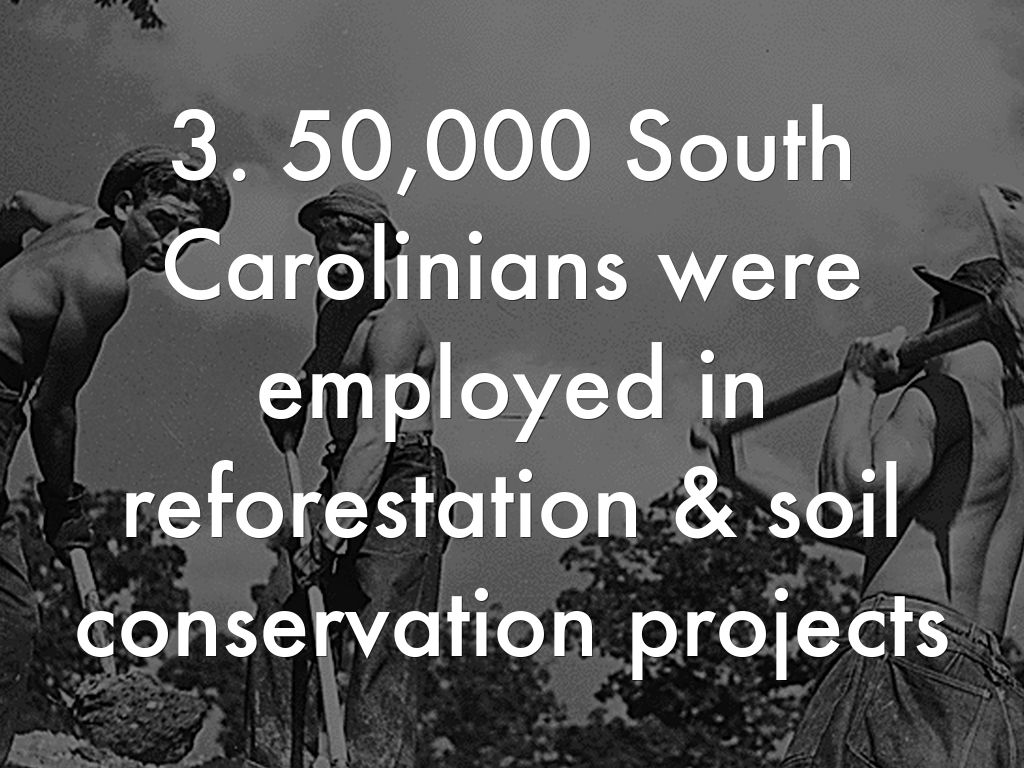 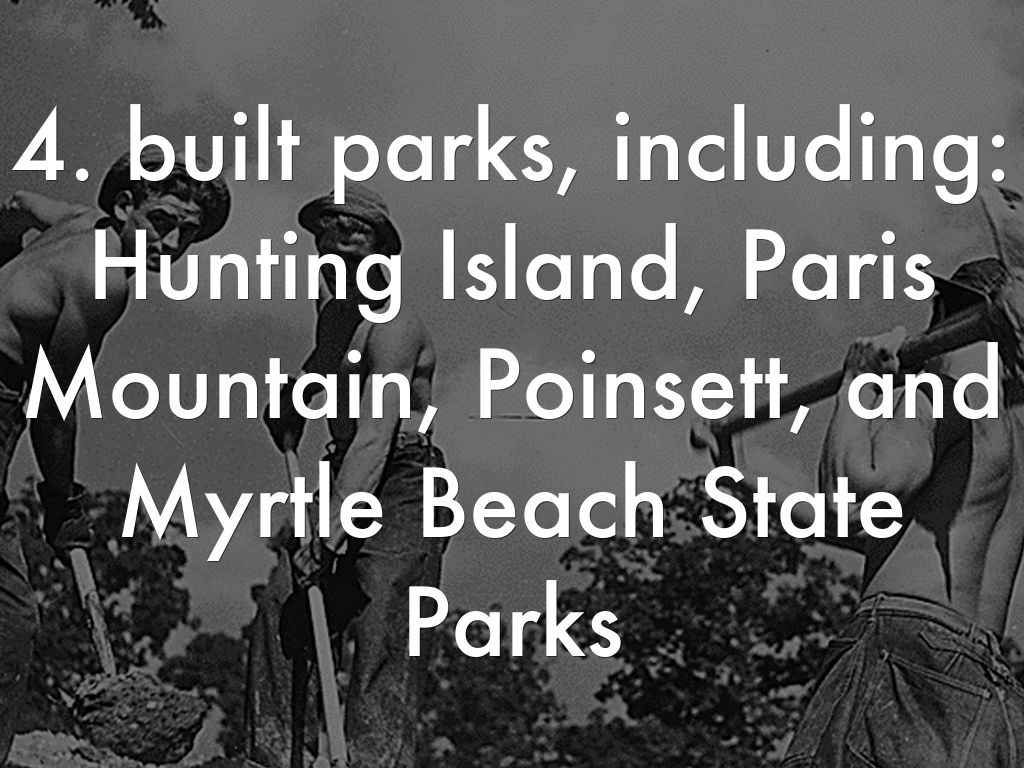 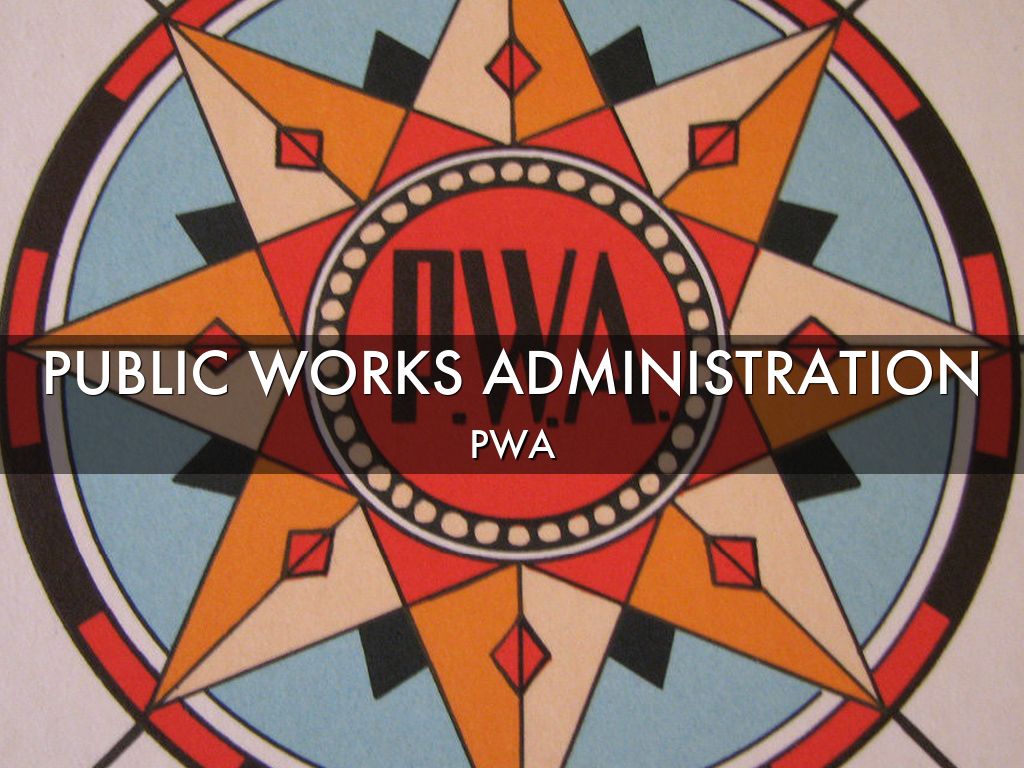 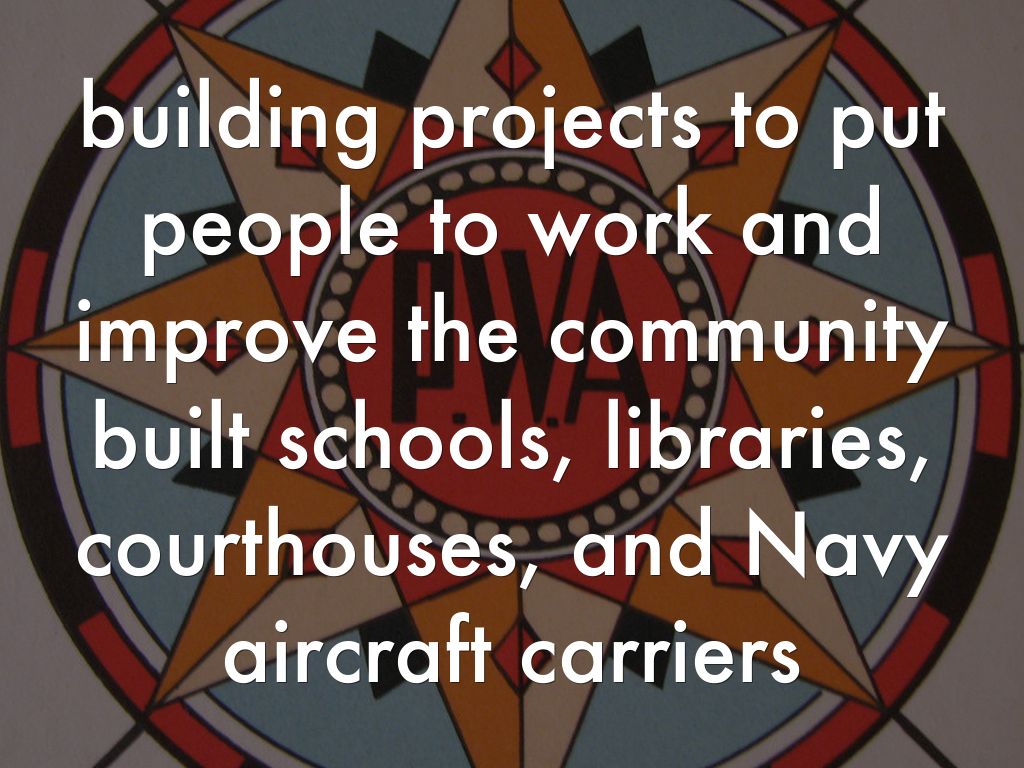 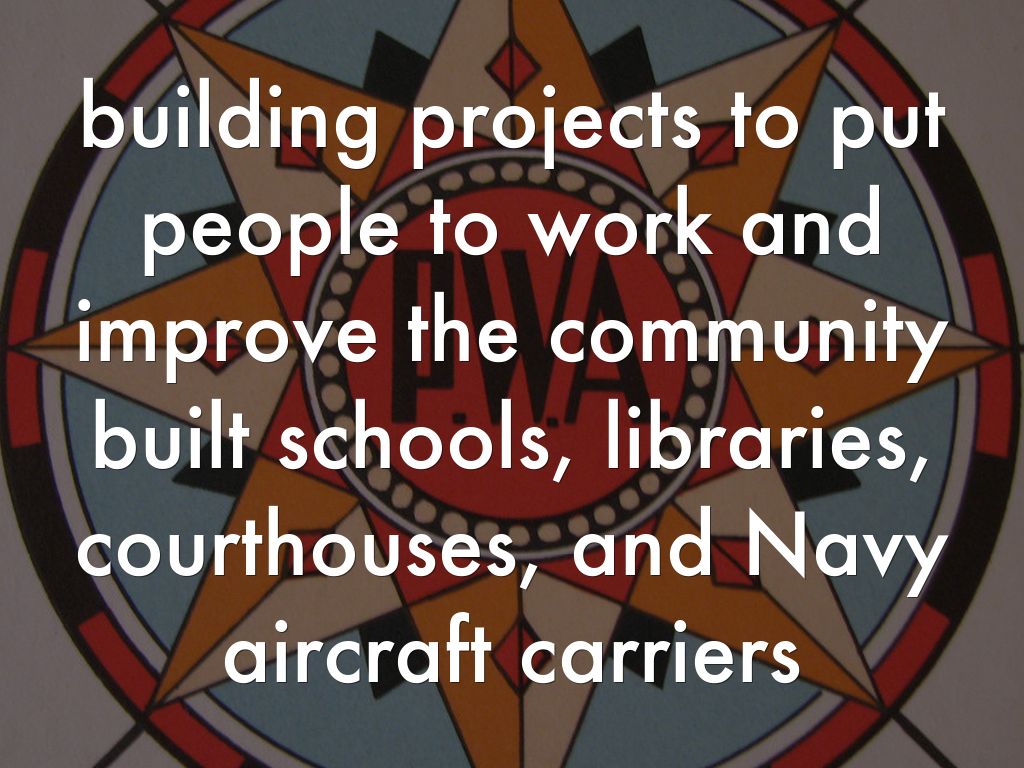 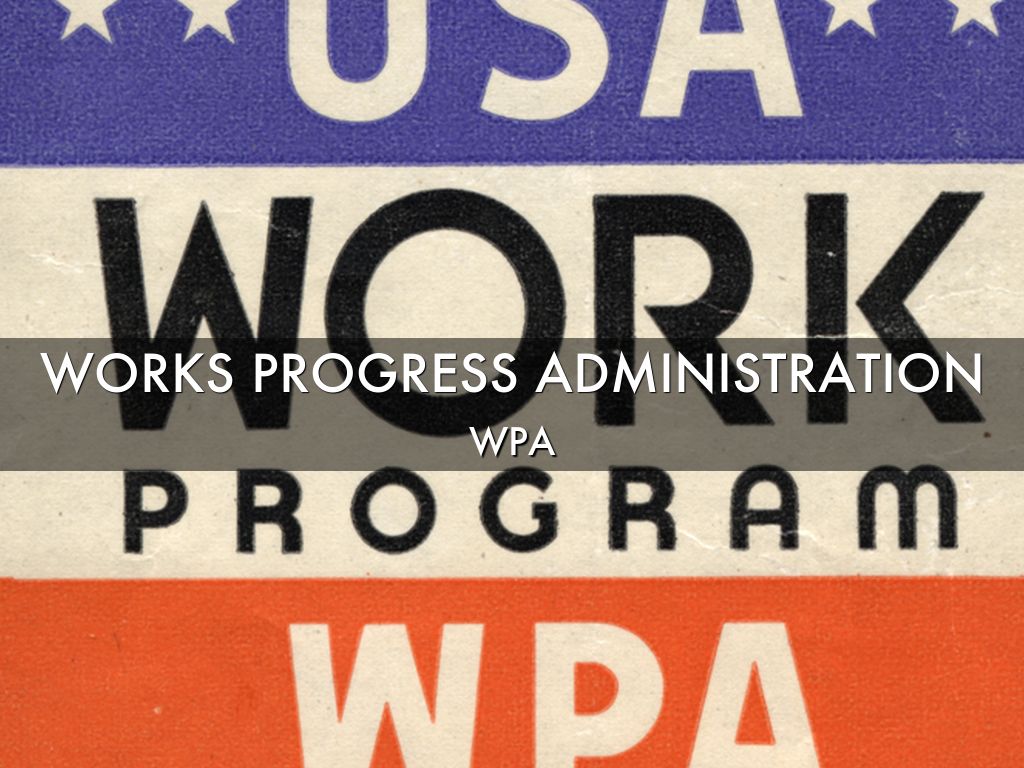 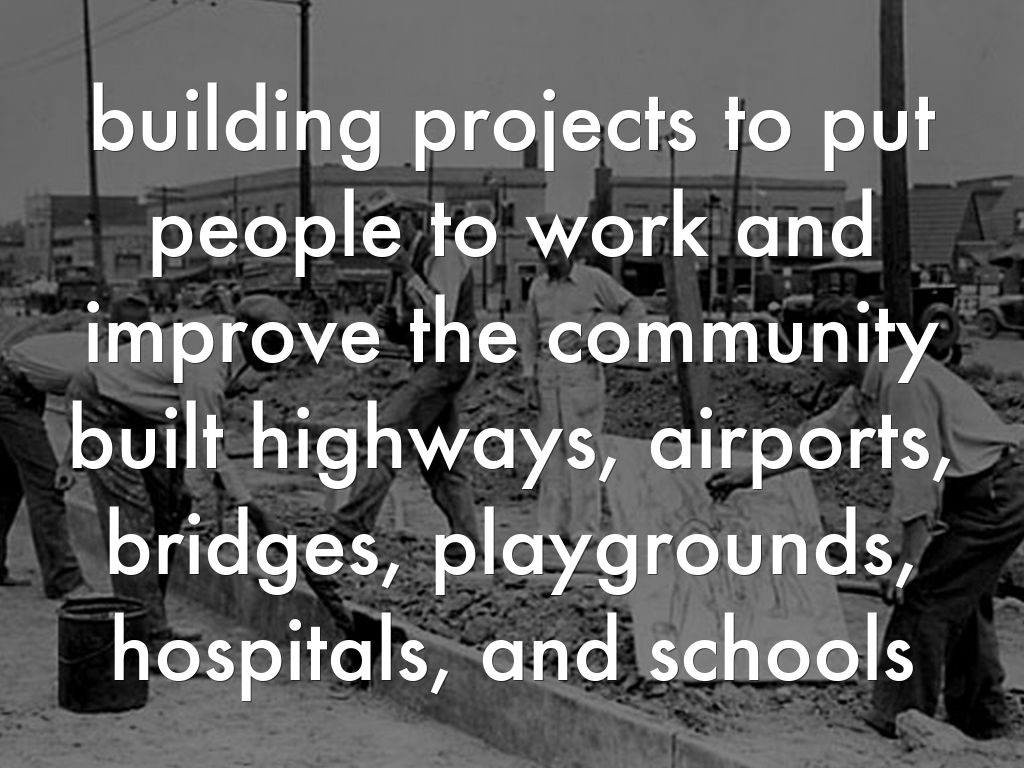 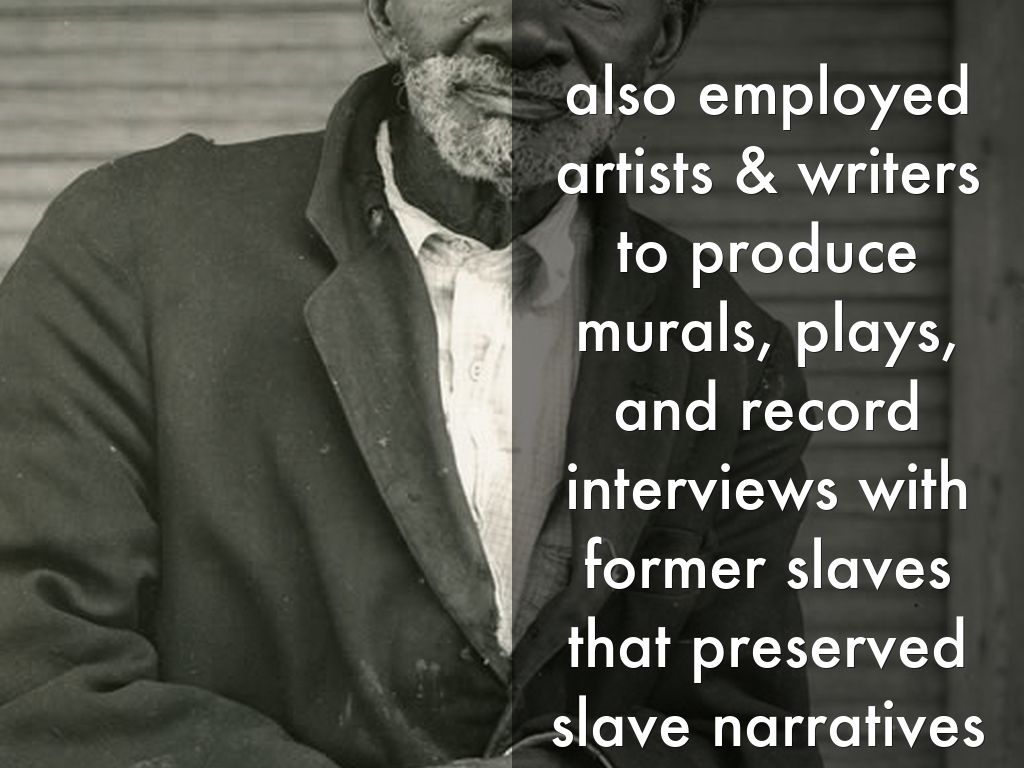 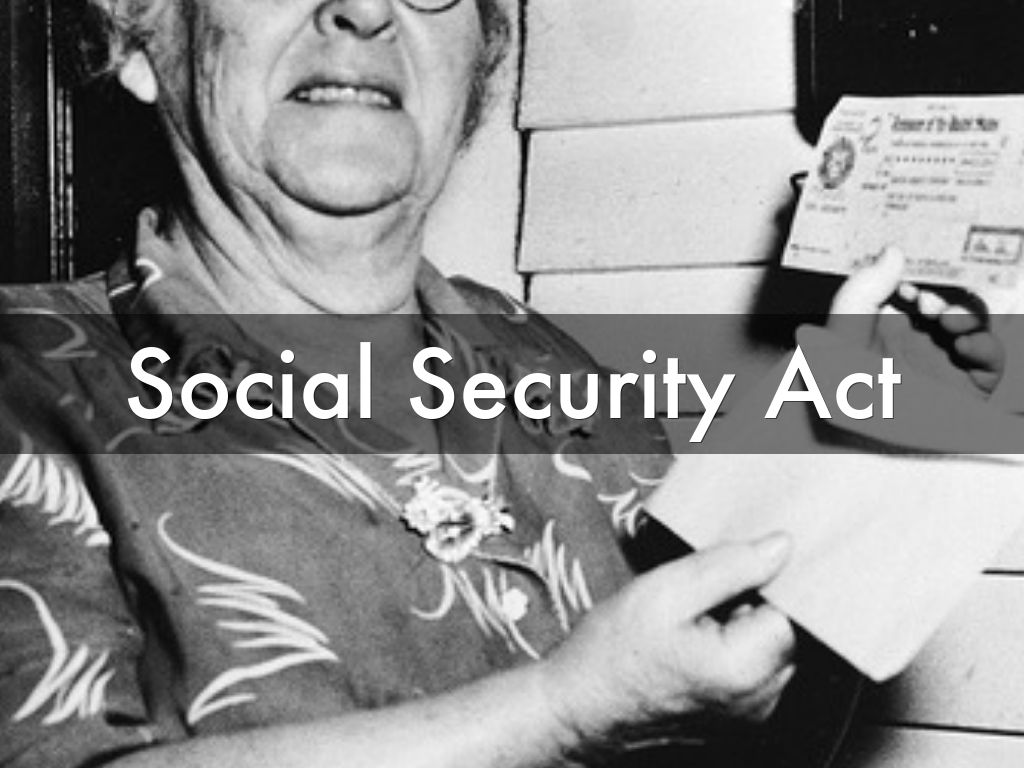 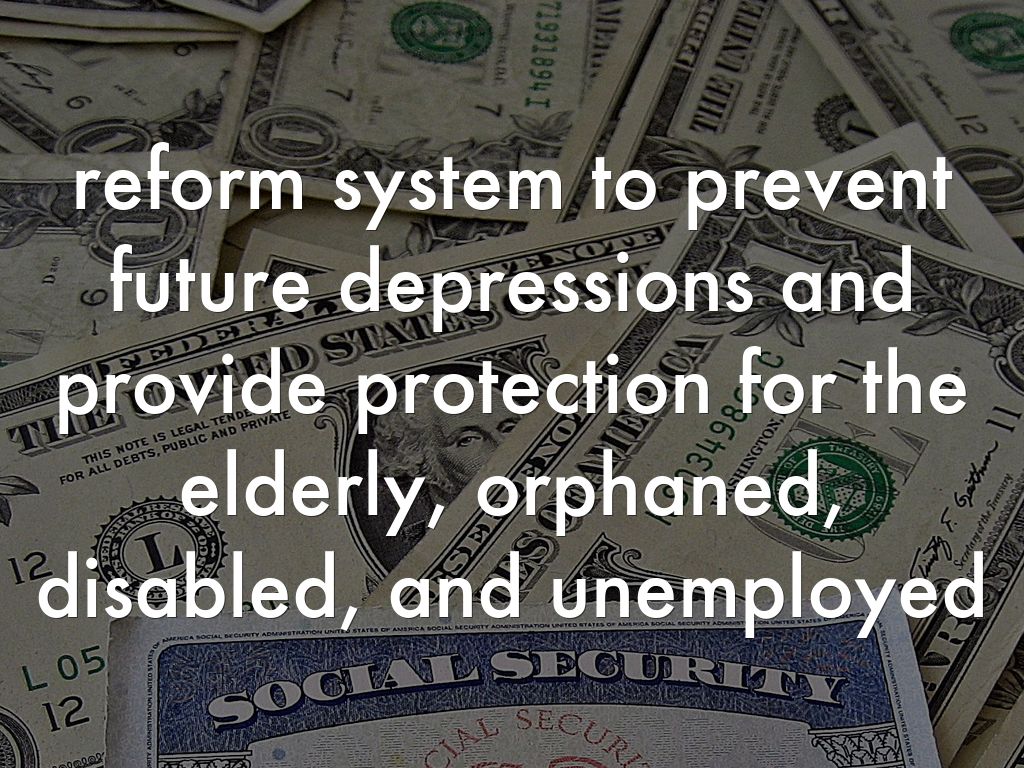 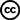 Photo by 401(K) 2013 - Creative Commons Attribution-ShareAlike License  https://www.flickr.com/photos/68751915@N05
Created with Haiku Deck
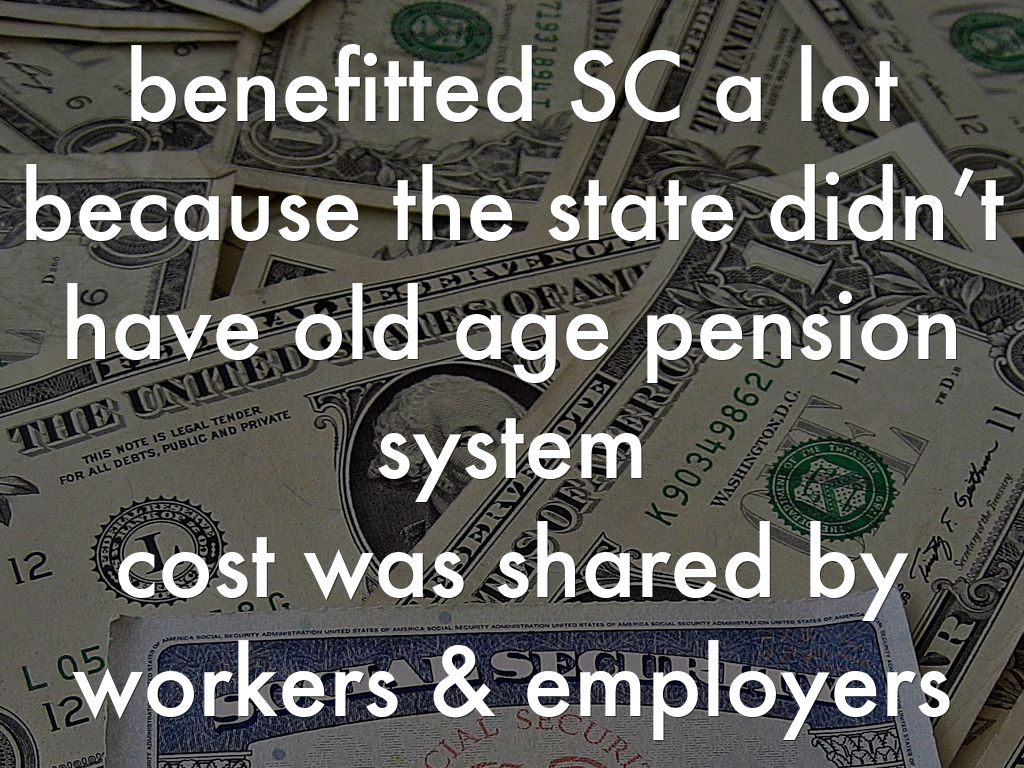 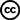 Photo by 401(K) 2013 - Creative Commons Attribution-ShareAlike License  https://www.flickr.com/photos/68751915@N05
Created with Haiku Deck
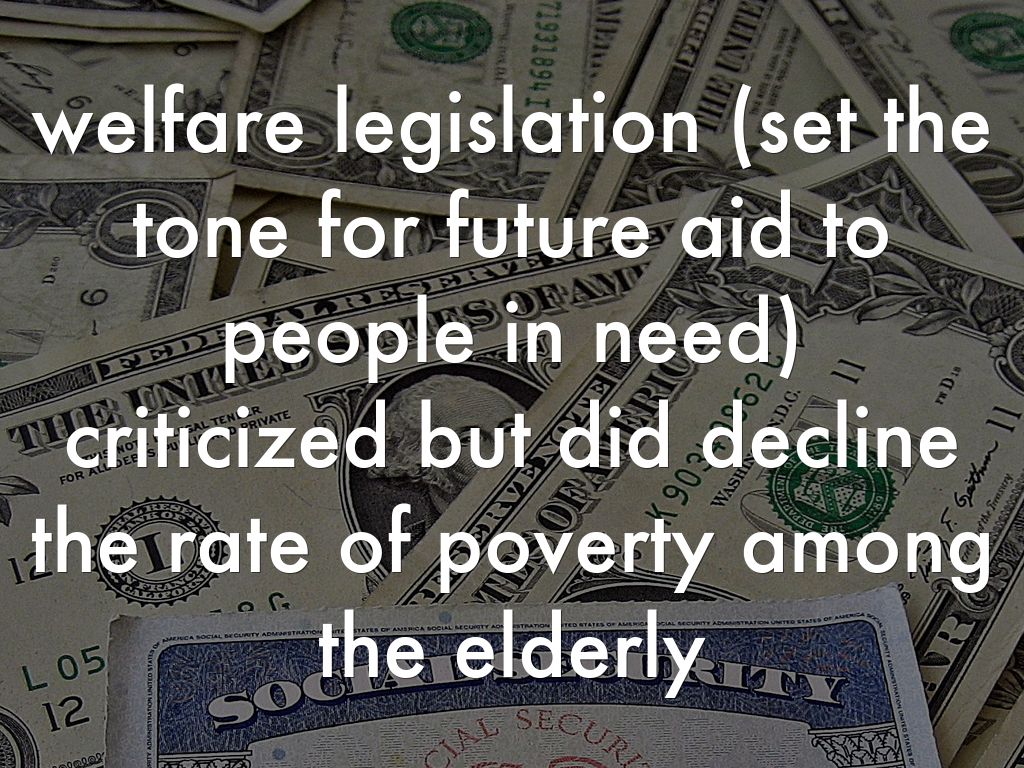 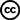 Photo by 401(K) 2013 - Creative Commons Attribution-ShareAlike License  https://www.flickr.com/photos/68751915@N05
Created with Haiku Deck
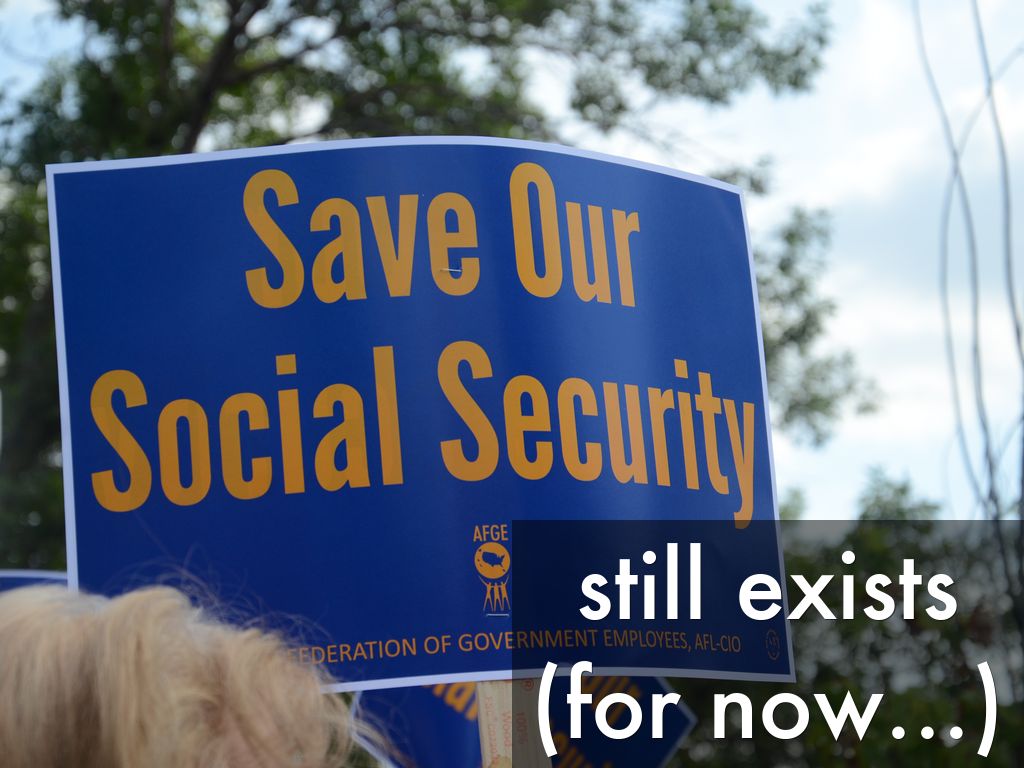 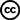 Photo by AFGE - Creative Commons Attribution License  https://www.flickr.com/photos/79684288@N00
Created with Haiku Deck
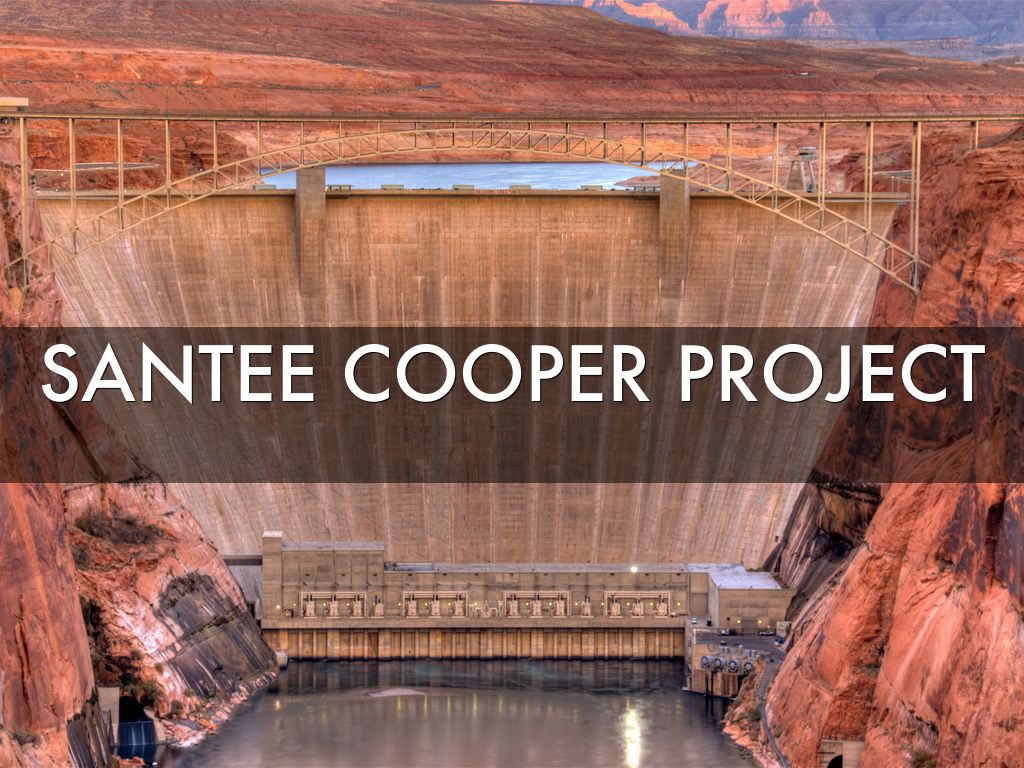 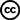 Photo by Thad Roan - Bridgepix - Creative Commons Attribution License  https://www.flickr.com/photos/80651083@N00
Created with Haiku Deck
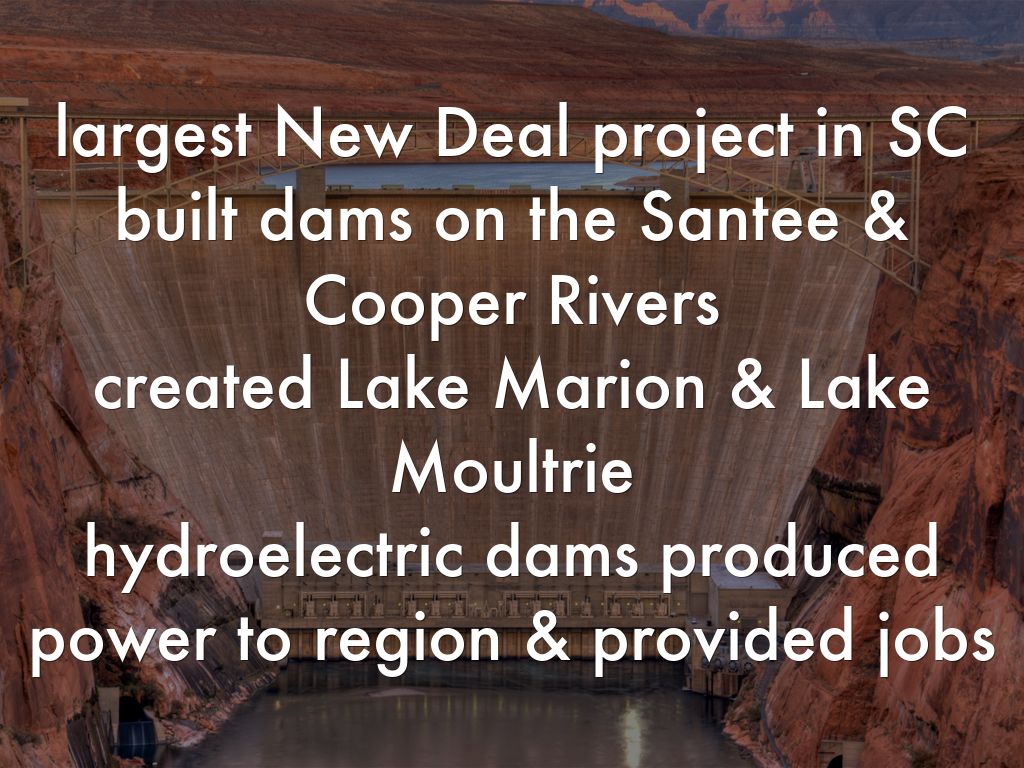 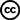 Photo by Thad Roan - Bridgepix - Creative Commons Attribution License  https://www.flickr.com/photos/80651083@N00
Created with Haiku Deck
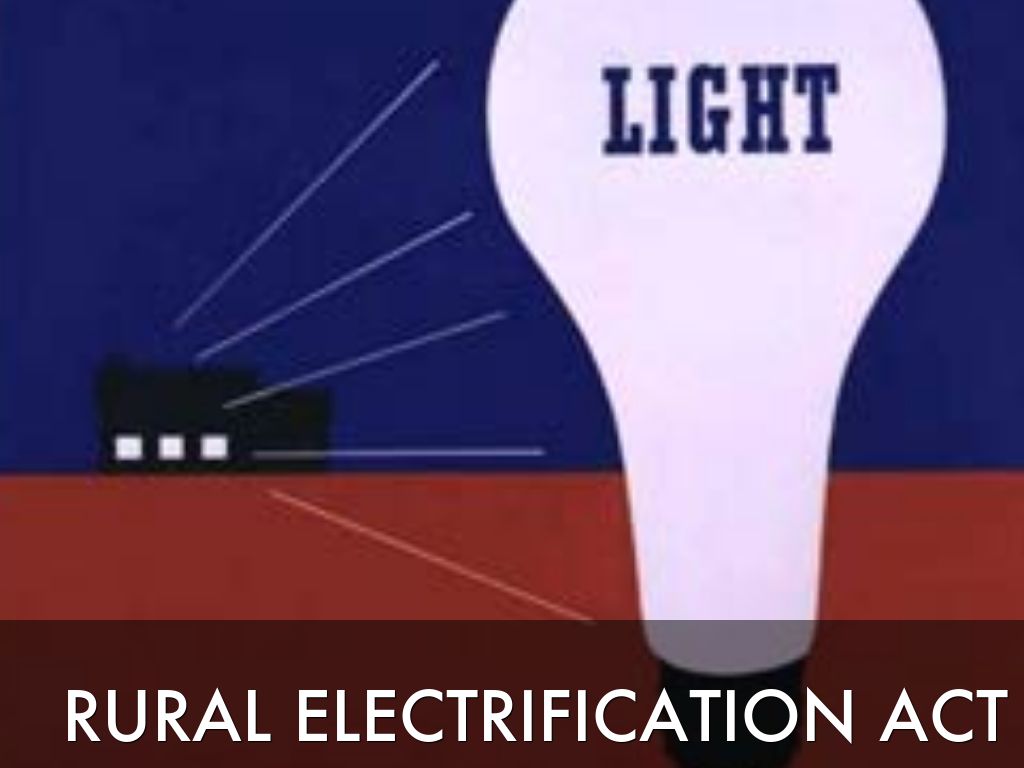 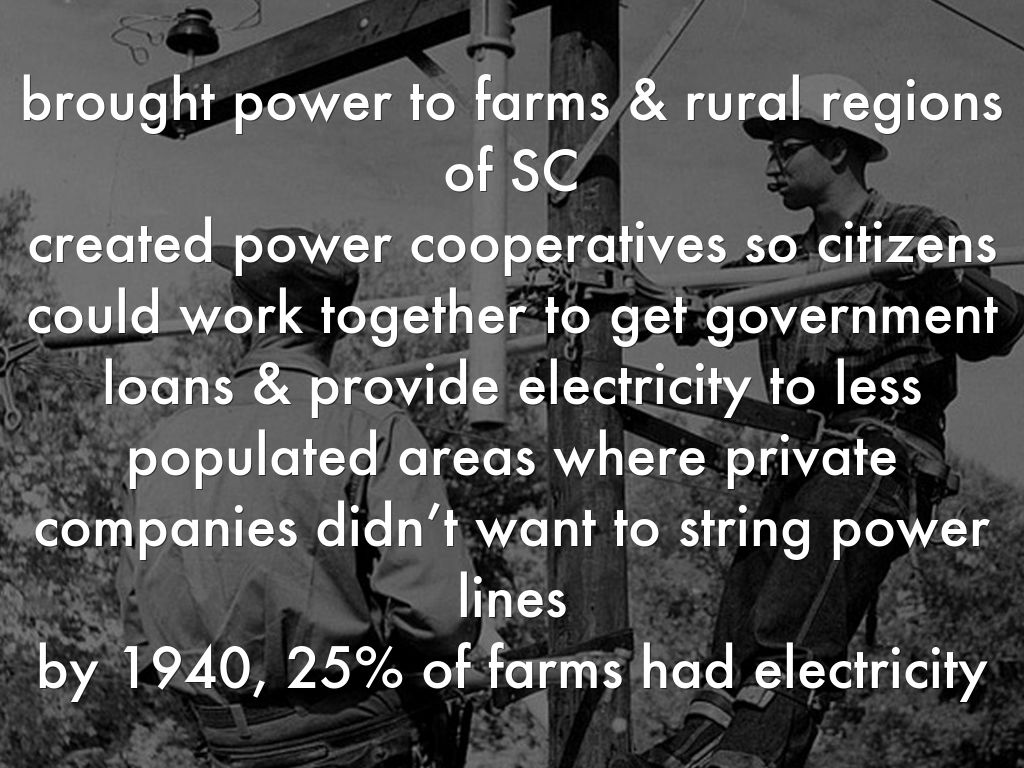 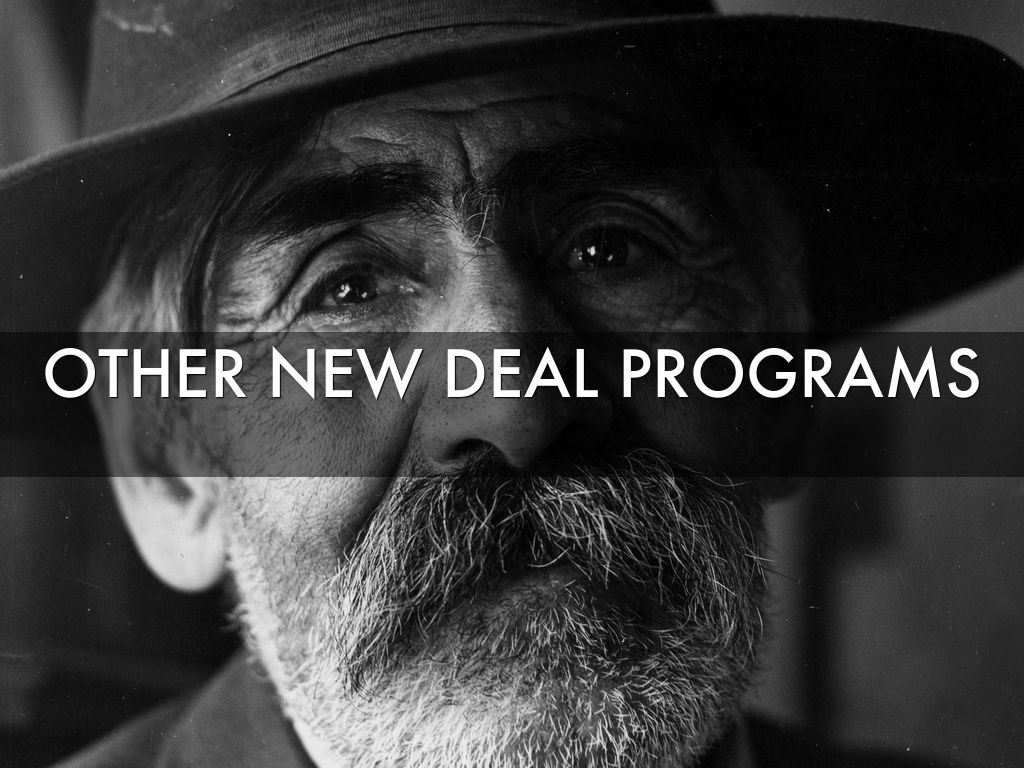 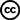 Photo by John Collier Jr. - Creative Commons Attribution-NonCommercial License  https://www.flickr.com/photos/70882784@N00
Created with Haiku Deck
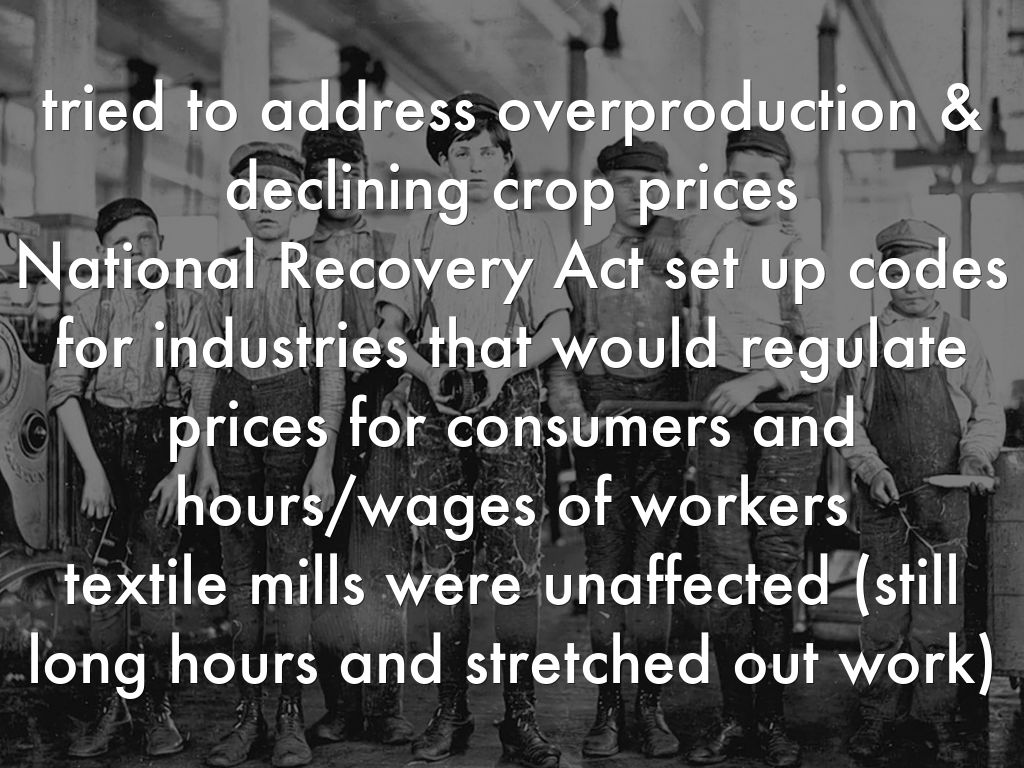 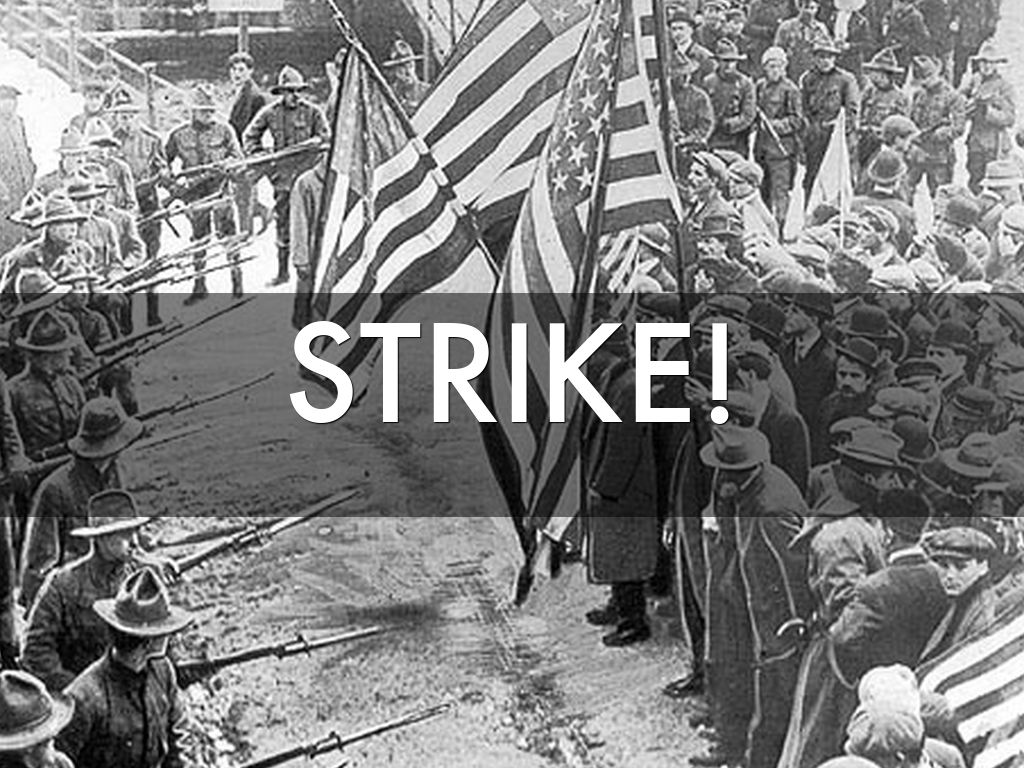 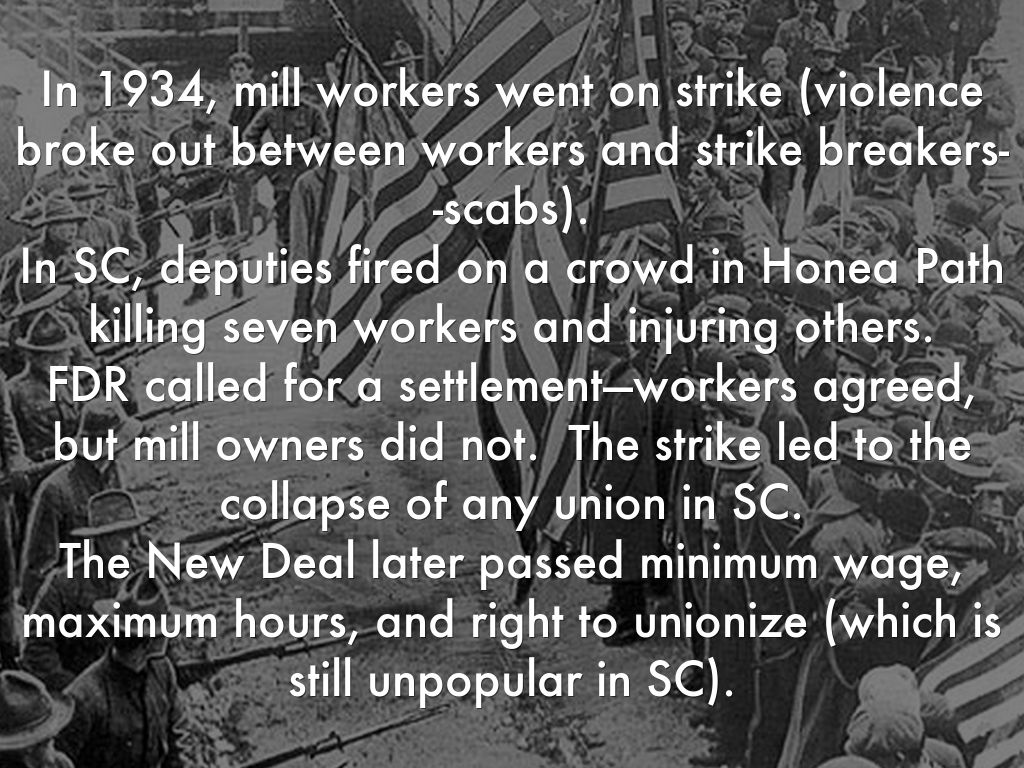 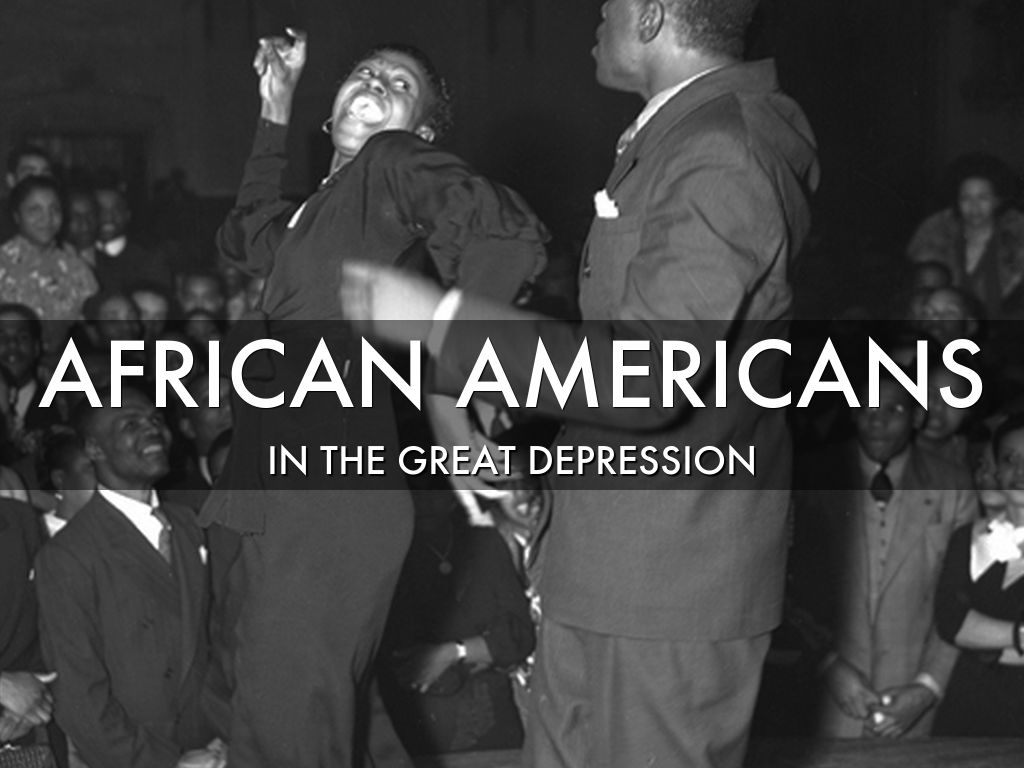 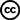 Photo by Black History Album - Creative Commons Attribution-NonCommercial-ShareAlike License  https://www.flickr.com/photos/11047904@N08
Created with Haiku Deck
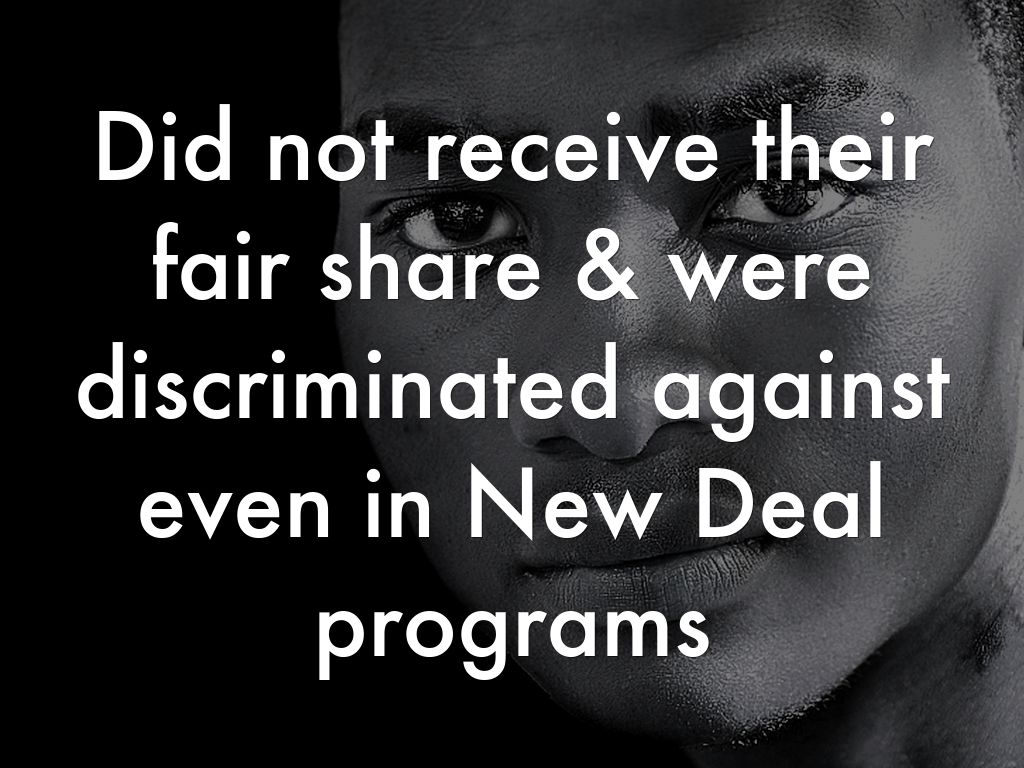 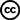 Photo by daystar297 - Creative Commons Attribution License  https://www.flickr.com/photos/20587522@N00
Created with Haiku Deck
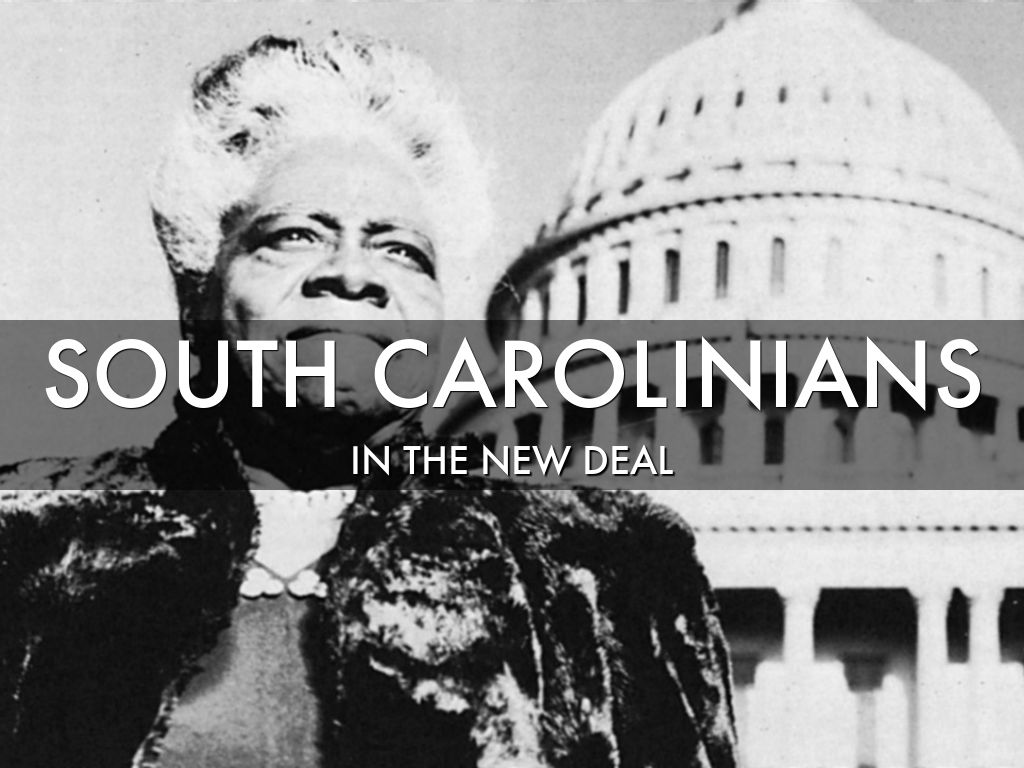 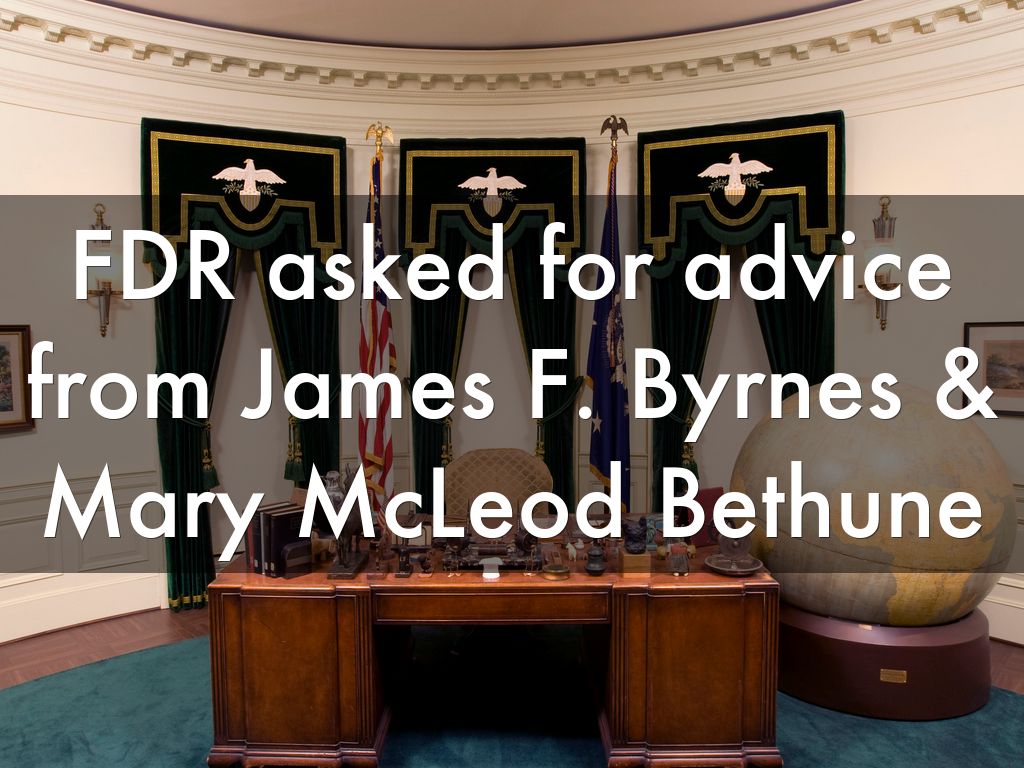 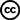 Photo by FDR Presidential Library & Museum - Creative Commons Attribution License  https://www.flickr.com/photos/54078784@N08
Created with Haiku Deck
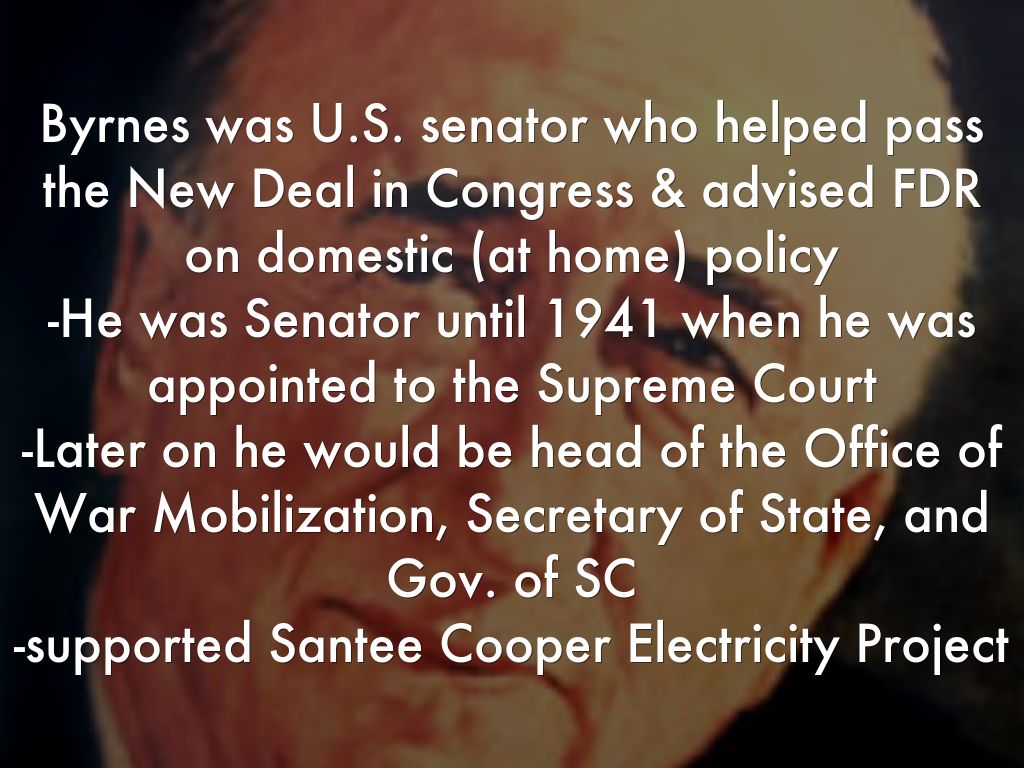 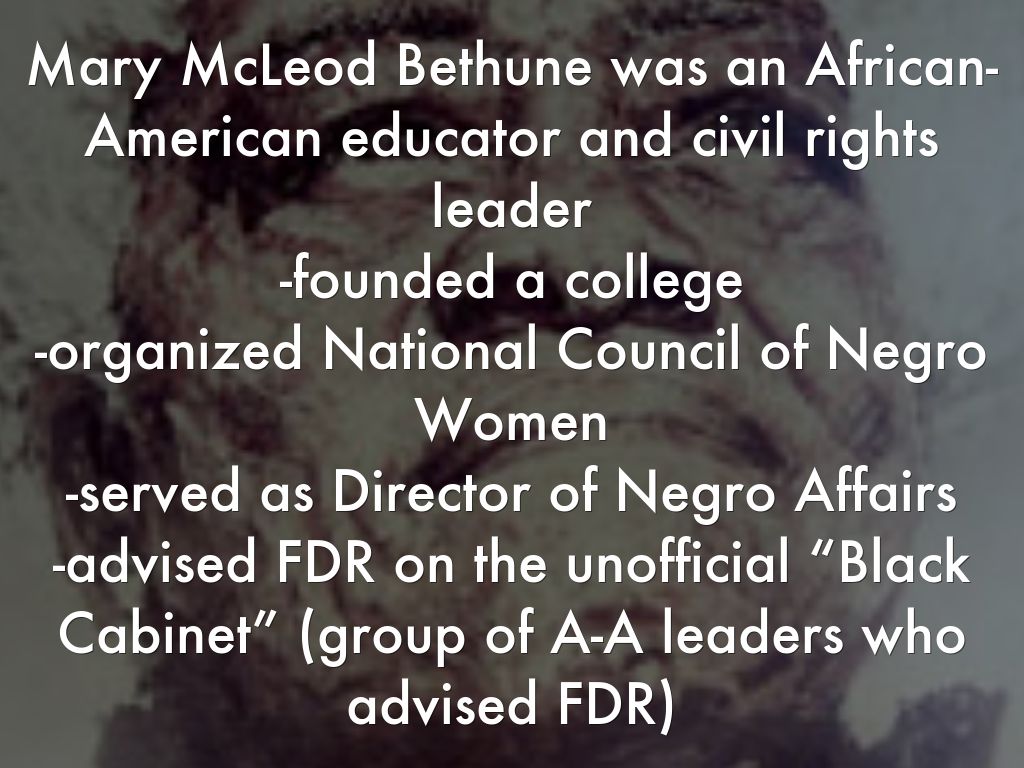 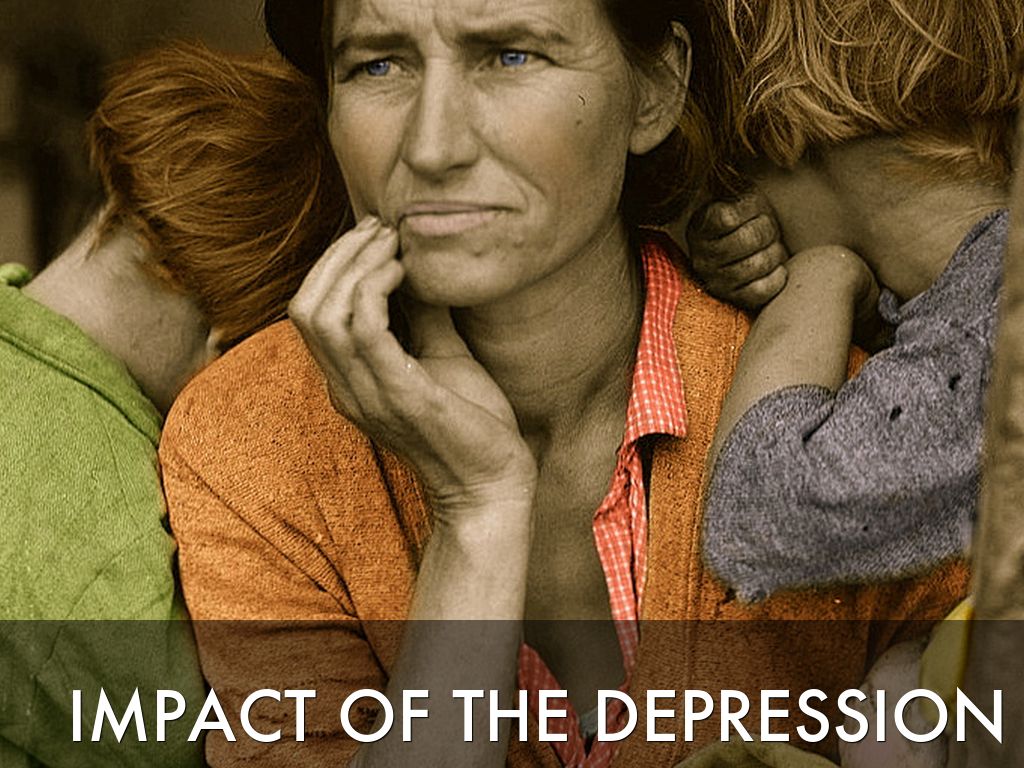 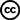 Photo by Don Hankins - Creative Commons Attribution License  https://www.flickr.com/photos/23905174@N00
Created with Haiku Deck
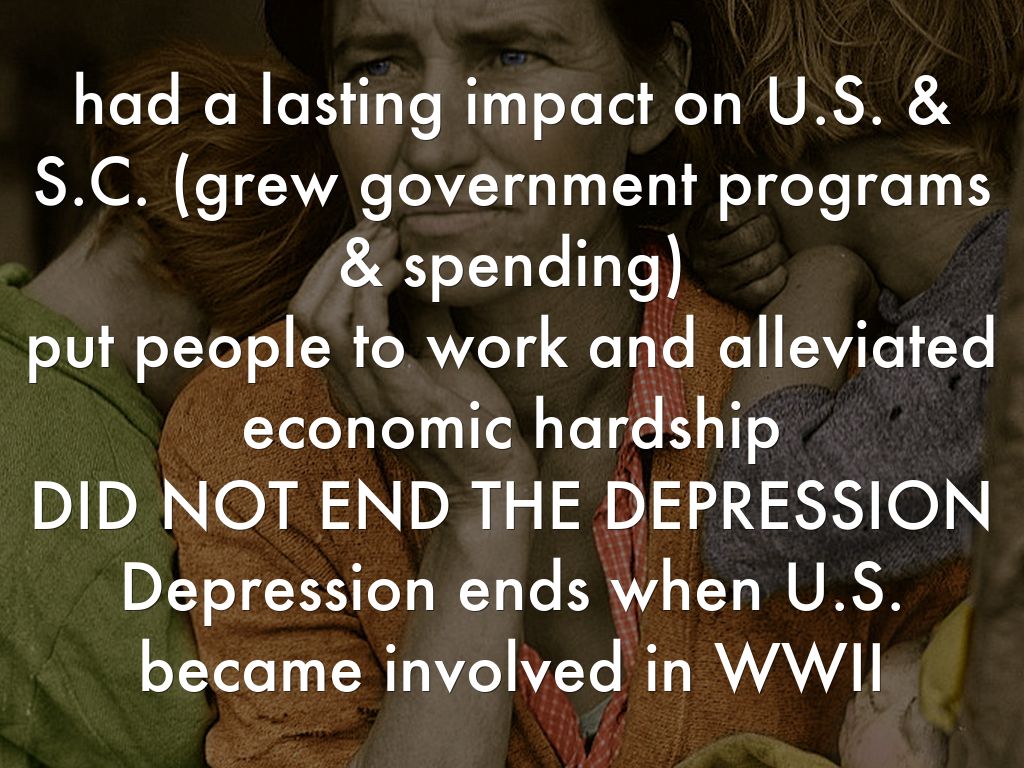 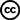 Photo by Don Hankins - Creative Commons Attribution License  https://www.flickr.com/photos/23905174@N00
Created with Haiku Deck